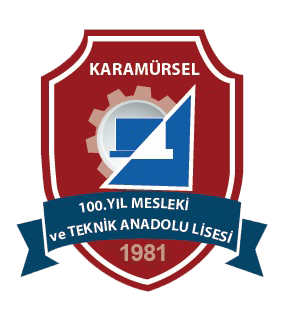 Photoshop Dersleri
Selection Brush Tool (Fırça Seçim Aracı)
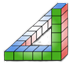 Ahmet SAN-Karamürsel
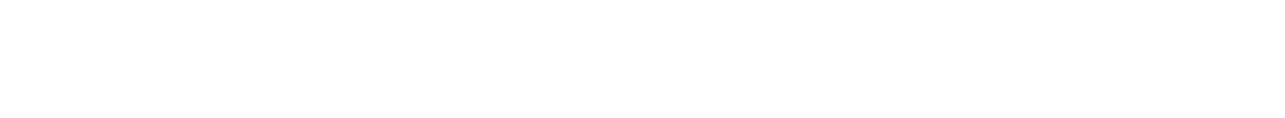 Selection Brush Tool (Fırça Seçim Aracı)
Normal fırça ucu ile boyama yapar gibi seçim yapmada kullanılır hassas bir seçim yapılamamasına rağmen Özellikle Maskeleme ve Belli bir alana efekt vermede kullanılmaktadır.
Seçim Fırçası aracı seçimleri iki şekilde yapar: Seçim modunda seçmek istediğiniz alanın üzerine boyayabilirsiniz veya Maske modunda yarı opak bir kaplama kullanarak seçmek istemediğiniz alanların üzerine boyama yapılır. Kısa yolu L dir.
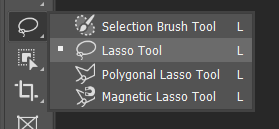 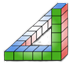 Ahmet SAN-Karamürsel
Selection Brush Tool (Fırça Seçim Aracı)
Komut seçildiğinde aşağıdaki araç çubuğu aktif olur
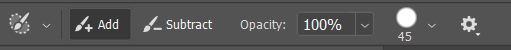 Add : Seçili alana yeni seçim alanları ilave edileceğinde işaretlenir.
Subtract : Seçim alanından bazı bölgeleri çıkartılacağı zaman işaretlenir.
Opacitiy: Boyma fırçasının opaklığını ayarlamak için kullanılır
Fırça ucu kalınığı: Fırça uç kalınlığı ve basıncını ayarlamak için kullanılır
Ayarlar : Fırça boyama rengini ayarlamak için kullanılır
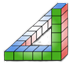 Ahmet SAN-Karamürsel
Alt Tuşu basılı durumda seçim yapılırsa: Seçili alandan yeni seçim alanını çıkarılır
SELECTION BRUSH TOOL İŞARETLEME ARACI İLE İLGİLİ BAZI ÖZELLİKLER
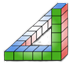 Ahmet SAN-Karamürsel
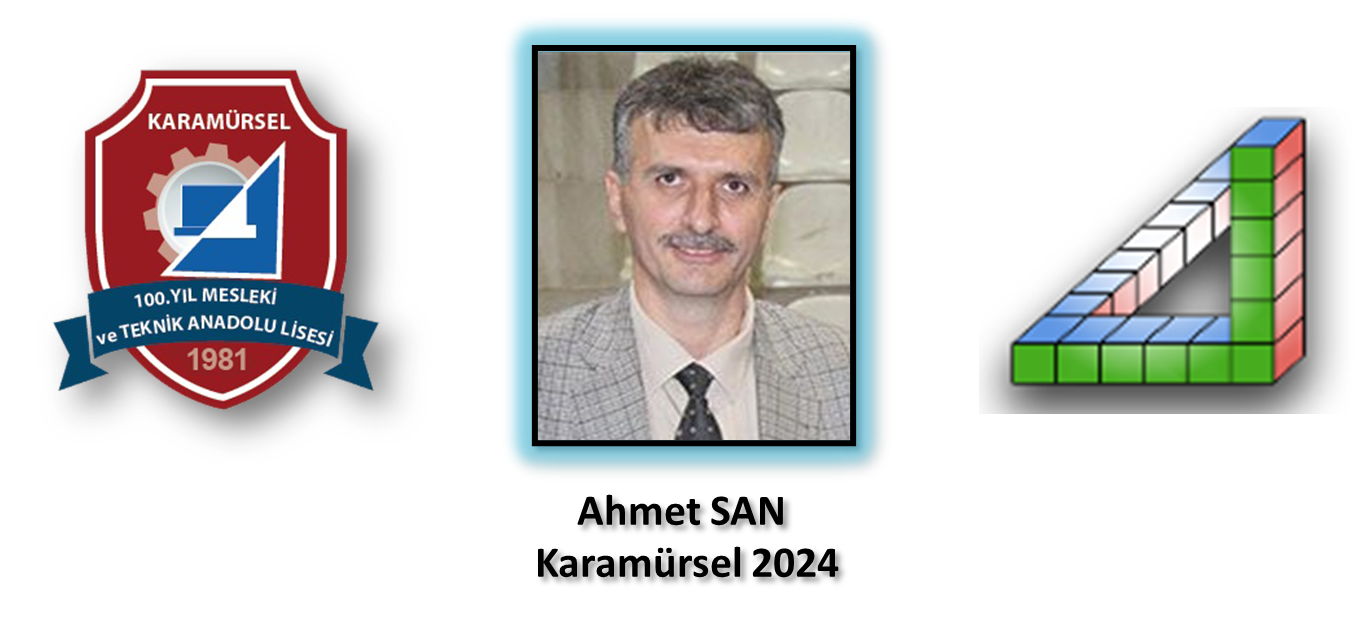 Ahmet SAN
Karamürsel 2025
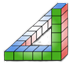 Ahmet SAN-Karamürsel